Rozporządzenie Parlamentu Europejskiego i Rady (UE) 2019/6 z dnia 11 grudnia 2018 r. w sprawie weterynaryjnych produktów leczniczych i uchylające dyrektywę 2001/82/WE jako narządzie do realizacji zadania polegającego na rozważnym stosowaniu przeciwdrobnoustrojowych weterynaryjnych produktów leczniczych w produkcji zwierzęcej
Ministerstwo Rolnictwa I Rozwoju Wsi
Departament Bezpieczeństwa Żywności I Weterynarii
Dorota Żaboklicka-Bodzioch

Kołobrzeg, 10-12.06.2022 r.
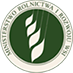 Cel zmian wprowadzonych przez Rozporządzenie PE i R 2019/6
zwiększenie dostępności weterynaryjnych produktów leczniczych
zmniejszenie obciążeń administracyjnych
stymulowanie  konkurencyjności  i innowacji
poprawa funkcjonowania rynku wewnętrznego
przeciwdziałanie ryzyku dla zdrowia publicznego wynikającego z oporności na środki przeciwdrobnoustrojowe
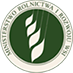 Stosowanie produktów leczniczych
stosowanie zgodnie z warunkami dopuszczenia do obrotu
(odstępstwa: m.in. art. 116 a także art. 110 ust. 2 i 3 rozporządzenia PE i R (UE) 2019/6)

w należycie uzasadnionych przypadkach PCZ będzie mogło zadecydować, że dany weterynaryjny produkt leczniczy będzie mógł być podawany wyłącznie przez lekarza weterynarii
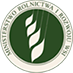 Stosowanie przeciwdrobnoustrojowych produktów leczniczych
nie mogą być stosowane rutynowo 
 nie mogą być wykorzystane w celu zrekompensowania m.in. niedostatecznej higieny, niewłaściwej hodowli czy też braku opieki
nie mogą być stosowane jako promotory wzrostu czy też w celu zwiększenia wydajności
ich stosowanie profilaktycznie jest tylko możliwe w wyjątkowych przypadkach, u ograniczonej liczby zwierząt i zależy od typu środka przeciwdrobnoustrojowego
przeciwdrobnoustrojowe produkty lecznicze lub grupy przeciwdrobnoustrojowych produktów leczniczych zarezerwowane dla ludzi, zgodnie z art. 37 ust.5 rozporządzenia PE i R 2019/6,  nie będą mogły być stosowane w ramach tzw. „kaskady”
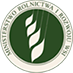 Rozważne i odpowiedzialne stosowanie przeciwdrobnoustrojowychproduktów leczniczych
wskazanie środków przeciwdrobnoustrojowych, które będą zarezerwowane do leczenia niektórych zakażeń u  ludzi
gromadzenie danych dotyczących przeciwdrobnoustrojowych produktów leczniczych stosowanych u zwierząt
recepta weterynaryjna _ uzasadnienie wydania recepty
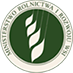 Środki przeciwdrobnoustrojowezarezerwowane do leczenia niektórych zakażeń u ludzi
akt delegowany wydany na podstawie art. 37 ust. 4                       rozporządzenia PE i R (UE) 2019/6

akt wykonawczy wydany na podstawie art. 37 ust. 5                       rozporządzenia PE i R (UE) 2019/6
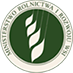 Środki przeciwdrobnoustrojowezarezerwowane do leczenia niektórych zakażeń u ludzi
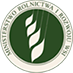 Środki przeciwdrobnoustrojowezarezerwowane do leczenia niektórych zakażeń u ludzi
Kategoryzacja klas antybiotyków stosowanych w medycynie weterynaryjnej 
(z przykładowymi substancjami dopuszczonymi do stosowania w UE u ludzi lub zwierząt)
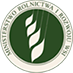 Środki przeciwdrobnoustrojowezarezerwowane do leczenia niektórych zakażeń u ludzi
inne możliwości oprócz obowiązujących: 

Komisja może w drodze aktu wykonawczego ustalić listę przeciwdrobnoustrojowych p.l. które:
a) nie mogą być zastosowane zgodnie z art. 112, 113 i 114 (tzw. „kaskadą”) lub
b)mogą tylko być zastosowane zgodnie z art. 112, 113 i 114 (tzw. „kaskadą”) po spełnieniu pewnych warunków

PCZ może dalej zaostrzać lub zakazywać stosowania pewnych środków przeciwdrobnoustrojowych na swoim terenie jeśli podawanie jakiegoś produktu stoi w sprzeczności z polityką krajową dot. rozważnego stosowania przeciwdrobnoustrojowych
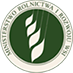 Gromadzenie danych dotyczących przeciwdrobnoustrojowych produktów leczniczych stosowanych u zwierząt
a))gromadzenia odpowiednich i porównywalnych danych dotyczących ilości i stosowania ww. produktów leczniczych

b) przesyłania ww. danych do agencji (tu: analiza i publikacja w formie sprawozdania rocznego)
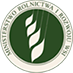 Gromadzenie danych dotyczących przeciwdrobnoustrojowych produktów leczniczych stosowanych u zwierząt
Przed 28.01.2022 r.
Po 28.01.2022 r.
Zbieranie danych z poziomu hurtowni farmaceutycznych produktów leczniczych weterynaryjnych

Zbieranie danych dotyczących wielkości sprzedaży  produktów leczniczych weterynaryjnych    (projekt ESVAC: przeciwdrobnoustrojowe produkty lecznicze weterynaryjne)
Zbieranie danych z poziomu gospodarstw


Zbieranie danych dotyczących wielkości sprzedaży i stosowania przeciwdrobnoustrojowych produktów leczniczych stosowanych u zwierząt
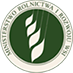 Gromadzenie danych dotyczących przeciwdrobnoustrojowych produktów leczniczych stosowanych u zwierząt
Przed 28.01.2022 r.
Po 28.01.2022 r.
Zbieranie danych ogólnych bez podziału na gatunki zwierząt PW „Ochrona zdrowia zwierząt i zdrowia publicznego”: dane  ze stosowania)
Zbieranie danych ogólnych z podziałem na gatunki zwierząt i rodzaje przeciwdrobnoustrojowych produktów leczniczych stosowanych u zwierząt
Zbieranie uwzględnia stopniowe podejście do tematu.
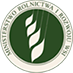 Gromadzenie danych dotyczących przeciwdrobnoustrojowych produktów leczniczych stosowanych u zwierząt
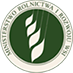 Gromadzenie danych dotyczących przeciwdrobnoustrojowych produktów leczniczych stosowanych u zwierząt
Elektroniczna książka leczenia zwierząt (eKLZ)

komputeryzacja zbierania danych przez Inspekcję Weterynaryjną

informacje zawarte w eKLZ będą automatycznie włączane do tzw. łańcucha żywnościowego co spowoduje widoczność tych danych od chwili zastosowania produktu leczniczego, aż do momentu uboju zwierzęcia



Projekt ustawy zmieniającej ustawę o Inspekcji Weterynaryjnej oraz niektóre inne ustawy
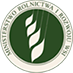 Recepta weterynaryjna
Przed 28.01.2022 r.

wystawiana przez lekarza weterynarii w przypadku wypisywania produktu leczniczego  lub leku recepturowego przeznaczonego dla ludzi do zastosowania u zwierząt
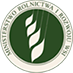 Recepta weterynaryjna
PO 28.01.2022 r.
Kiedy 
tylko po przeprowadzeniu badania klinicznego lub ocenie zdrowia stada zwierząt lub pojedynczego zwierzęcia przez lekarza weterynarii
  Kto
Lekarz weterynarii – Rp ważna w całej UE
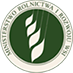 Recepta weterynaryjna
Ważność
5 dni - w przypadku przeciwdrobnoustrojowych produktów leczniczych
  Inne
Ilość przepisywanego produktu leczniczego powinna być ograniczona do ilości stosowanej podczas leczenia lub terapii
Rp  ma dookreślone minimalne wymogi co do treści
Weterynaryjne produkty lecznicze sklasyfikowane na Rp mogą być podane przez lekarza weterynarii prowadzącego leczenie bez konieczności wypisywania Rp, ale konieczne jest zapisanie tej informacji w dokumentacji lekarsko-weterynaryjnej
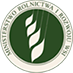 Weterynaryjne produkty lecznicze wydawane na receptę (RP)
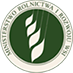 Weterynaryjne produkty lecznicze wydawane na receptę (RP)
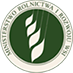 Reklama produktów leczniczych weterynaryjnych
cel reklamy (promowanie sprzedaży, przepisywania, dystrybucji i stosowania produktów leczniczych weterynaryjnych)
warunki dla reklamy (tylko produkty lecznicze weterynaryjne zarejestrowane na terenie danego Państwa Członkowskiego, spójna z ChPLW, nie wprowadza w błąd, zachęca do odpowiedzialnego stosowania produktu)
dystrybucja w celach promocyjnych (tylko małe ilości, odpowiednio oznakowane, zakaz w przypadku przeciwdrobnoustrojowych produktów leczniczych weterynaryjnych)
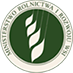 Reklama produktów leczniczych weterynaryjnych przepisywanych na receptę
Kierowana: 
- tylko do lekarzy weterynarii, ew. do osób, które zgodnie z prawem krajowym są upoważnione do dostarczania tych produktów
- do hodowców _  po spełnieniu odpowiednich warunków  (dot. tylko produktów  immunologicznych z wyłączeniem autoszczepionek, informacja o konieczności konsultacji z lekarzem weterynarii)
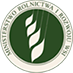 Dziękuję za uwagę
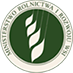